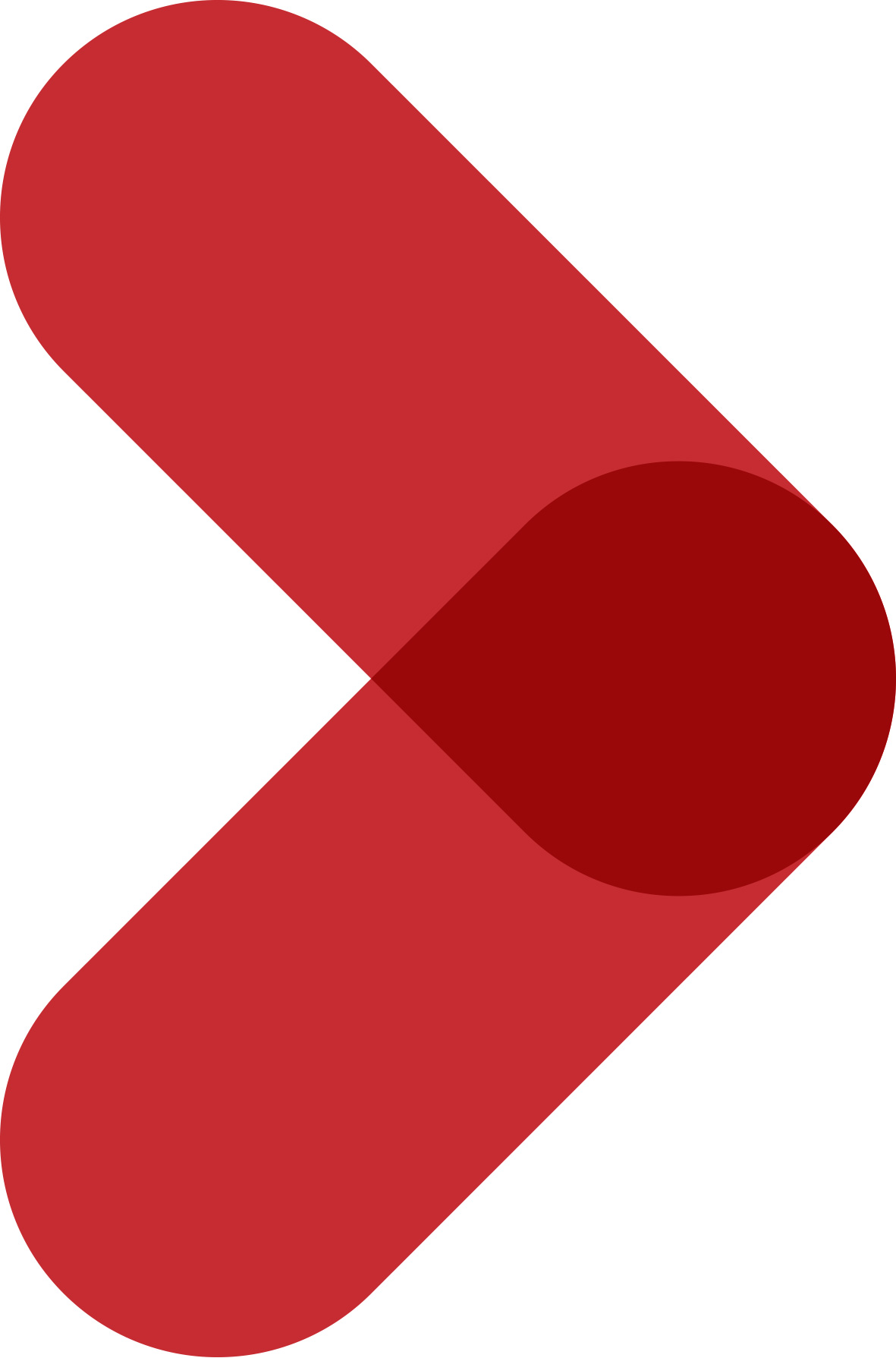 ISO 9001:2015Explaining the Key Changes
08/12/2015
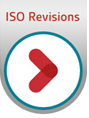 Agenda
A changing world - background to the revision
Why ISO 9001 is important
What are the key changes
What are the benefits
What we need to do
Our project team
Next steps
08/12/2015
[Speaker Notes: ISO 9001 Quality Management Systems has been revised and was published in September 2015.

The 2015 version is a major revision of the standard and incorporates some new elements, enhancies some existing requirements and deletes some previous requirements.

This presentation covers the background to the revision, top level changes and what this means for our organization.]
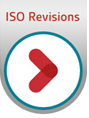 A changing world since 2000
Increasing market competitiveness and price sensitivity
nationally
internationally

Recession led restructuring
complex
leaner with less resources
cost conscious

Better understanding of risk prevention

Greater focus on corporate reputation and governance
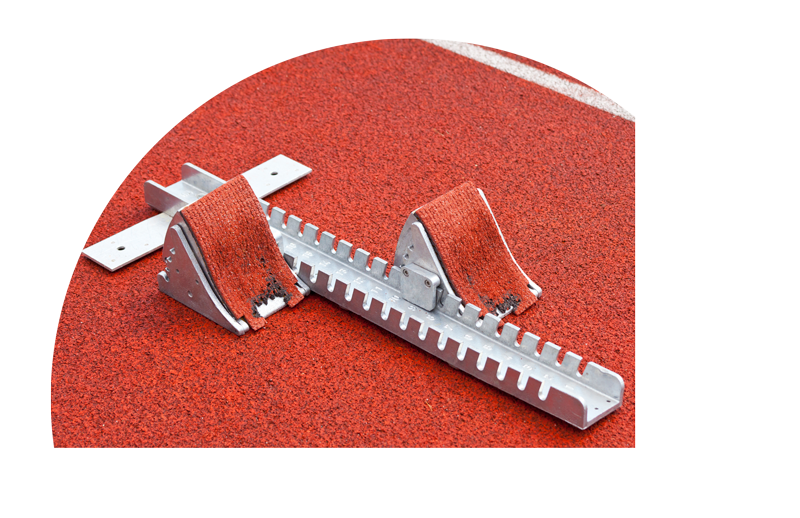 02/10/2015
[Speaker Notes: A lot has changed since the last major revision to ISO 9001. 

Looking outwards at the changes in the world since 2000, there are several major trends, in the business landscape that have influenced the shaping of the revised version of ISO 9001
Here’s our view of the 4 major trends that we’ve seen: 
 
First, businesses are facing increasing pressure from  a much more competitive market around the globe, and also from overseas players. Geographical boundaries are almost insignificant in today’s global economy, meaning you’re not just competing with your neighbours
 
Second, for those organizations that survived the recession, most have implemented cost saving measures and many have faced complex restructures, more often than not leaving much leaner teams in place.  Businesses are more cost conscious than ever and demand more joined-up and efficient processes that eliminate duplication of effort
 
Organizations, not just the large corporates, but also SMEs are more risk conscious than ever. The rising focus on risk registers and scenario planning means organizations aren’t just thinking about running their business today, they’re planning for the future. 
 
And finally, in this increasingly competitive environment and with a number of high profile PR disasters, we are seeing a greater focus on organizations protecting and enhancing their corporate reputation.]
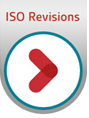 Background to the revision
All standards are reviewed regularly to ensure they:
Adapt to a changing world
Place greater focus on the customer and enhanced customer satisfaction
Reflect increasingly complex organizational environments
Address the needs of all relevant parties/stakeholders

Major changes include:
A foundation for the integration with other management systems
An introduction to risk-based thinking
Aligning QMS policies and objectives with organizational strategy
Greater flexibility with documentation
Customers remain the primary focus
08/12/2015
[Speaker Notes: ISO 9001 was last published in 2008 although the last major change was in 2000. The world has changed significantly since then and the ISO committee felt it was important to revise the standard to ensure that reflected that changing world and increasingly complex business environment,

The standard has been written under the new high level structure (HLS) mandated by the ISO management board which provides a framework with identical structure, core text and common terms and definitions 

As well as being written under the new structure, some previous requirements have been deleted and new requirements have been inserted. 

But one thing has remained constant, to be successful businesses have to adapt to meet the growing needs of customers. ISO 9001 was originally written with the customer in mind and that remains the priority for ISO 9001:2015.]
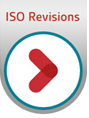 Why ISO 9001 is important
ISO 9001 has helped over a million organizations throughout the world to 

Improve products and services
Inspires trust in their businesses
Reduce the likelihood of mistakes 
Attract new customers
Access tender lists
Increase competitiveness
08/12/2015
[Speaker Notes: Since it was first published ISO 9001 has helped over a million organizations throughout the world to improve their quality management system.

We have gained similar benefits to those listed here helping us comply with regulations, improve products and services, attract new customers, and increase competitiveness.

ISO 9001 is certainly a powerful way for a business to demonstrate to its stakeholders, supply chain and customers that it  takes quality management seriously]
So, what’s new?
02/10/2015
[Speaker Notes: The new standard contains a number of new areas and requirements which will require us to revisit our QMS 

Standards perform better when they are aligned to the business strategies of an organization and therefore the role of top management in their deployment is key. 
This is the first major change in the new standard. Greater emphasis on the objectives and goal setting – ensures the new standard puts Leadership at the centre of its thinking. 

Risk based thinking is now incorporated and requires us to review and address risks and opportunities

Context of the organization is another new requirement – we now need to understand our interested parties ie customer, suppliers etc and their needs in relation to the QMS.

There is an increased emphasis on achieving value for the organization and it’s customers which help to align quality with the strategic direction of the organization.

There is also a new focus of using a process approach rather than procedures This ensures the integration and alignment of processes to achieve their desired outcomes which improves effectiveness and efficiency

Finally – documented Information – which replaces ‘documents’ and ‘records’ which allows for greater flexibility]
ISO 9001 Key differences
[Speaker Notes: This slide covers the key clauses of ISO 9001:2008 and ISO 9001:2015 
Clause 4 covers ‘context of the organization’ and is a new requirement – we need to understand the environment in which we operate, interested parties and their needs

Clause 5 – covers the enhanced focus on leadership – the new standard requires greater involvement in the QMS by the leadership team to ensure its effective

Clause 6 - Planning is probably the biggest area of change - it focuses on the development and use of a planning process rather than a procedure to address both a range of factors and the risk associated with such factors

Clause 7 – the requirement that organizations shall determine and provide the necessary resources to establish, implement, maintain and continually improve the QMS. Simply expressed, this is a very powerful requirement covering all QMS resource needs.

Clause 8 - This clause deals with the execution of the plans and processes

Clause 9 – we need to evaluate and monitor our quality management system and its effectiveness

Clause 10 – finally due to the new structure and risk focus of the standard, there are no preventive action requirements in this clause. However, there are
some new more detailed corrective action requirements]
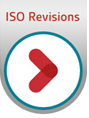 Benefits
Bringing quality into the heart of our business
Quality management will be integrated and aligned with our business strategies which will improve performance and drive real value
Introduction of risk & opportunity management
Will help identify and manage risk more effectively and opportunities that contribute to bottom line improvements
An integrated approach
It will be easier to implement more than one management system providing a more holistic view leading to cost savings
Leadership
Greater involvement by our leadership team will ensure that we’ll all be motivated towards the organizations goals and objectives
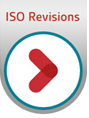 What we need to do
Set up a project team to manage the changes
Communicate the project across the whole organization
Create an implementation plan and monitor progress
Take a fresh look at our QMS
Highlight the changes as opportunities for improvement
Make changes to our documentation to reflect the new structure (as necessary)
Implement the new requirements on leadership, risk and context of the organization
Review the effectiveness of our current control set
Carry out an impact assessment
08/12/2015
[Speaker Notes: The revision allows us to take a completely fresh look at our QMS in line with our business objectives and the new requirements
We will need to consider factors affecting our quality management so that significant risks and opportunities can be identified and aligned with the strategic direction of the organization.
This strategic focus will result in optimizing the performance of our QMS, improve products and services, improve customer satisfaction and increase competitiveness.]
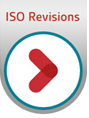 Your involvement
You need to be aware of 
Our quality policy: 
How your work may impact the quality policy
Your contribution to the effectiveness of the QMS
Implications of not conforming with our QMS
[Speaker Notes: The standard is very clear about ensuring the competency of people doing work that affects quality objectives as well as your awareness.

You need to ensure that you are aware of our quality policy, and how your work impacts on it.
You need to understand how you contribute to the effectiveness of the quality management system requirements.
Finally you need to be aware of the implications of not conforming with the quality management system requirements. 

Communication is the key and we will ensure that all of this will be communicated to you on a regular basis – and we want your contributions to continual improvement.]
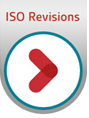 Our Project Team
Insert Names
08/12/2015
[Speaker Notes: We have set up a project team to review of current QMS, the new standard requirements and develop an implementation plan….
Our team is ………
Please don’t hesitate to contact anyone of us if you need further information]
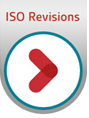 Next Steps/Timescales
Insert timescales…
08/12/2015
[Speaker Notes: Finally timescales – we are planning to transition by XXX date and these are the key stages]